DIGITÁLIS HITTANÓRA
ÁLDÁS, BÉKESSÉG!
A mai óra témája:
A Magyarországi Református Egyház diakóniája
Kedves Hittanos Barátom!

ISTEN HOZOTT!

A digitális hittanórán szükséged lesz a következőkre:

Internet kapcsolat
Laptop, okostelefon vagy tablet
Hangszóró vagy fülhallgató
Üres lap vagy a füzeted és ceruza.
A Te lelkes hozzáállásod. 
Kérlek, hogy olvasd el a diákon szereplő információkat és kövesd az utasításokat!

Állítsd be a diavetítést és indítsd el a PPT-t!
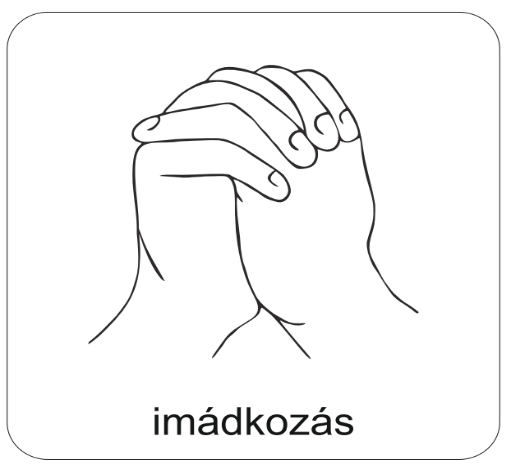 Mi Atyánk, aki a mennyekben vagy.
Szenteltessék meg a te neved, jöjjön el a te országod,
legyen meg a te akaratod, amint a mennyben úgy a földön is. 
Mindennapi kenyerünket add meg nekünk ma,
És bocsásd meg vétkeinket, minképpen mi is megbocsátunk 
az ellenünk vétkezőknek. 
És ne vigy minket kísértésbe, de szabadíts meg a gonosztól, 
Mert Tiéd az ország, a hatalom, és a dicsőség  mindörökké. 
						Ámen.
Áldás, békesség! 

Imádkozzunk!
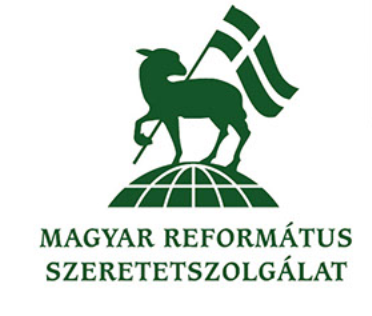 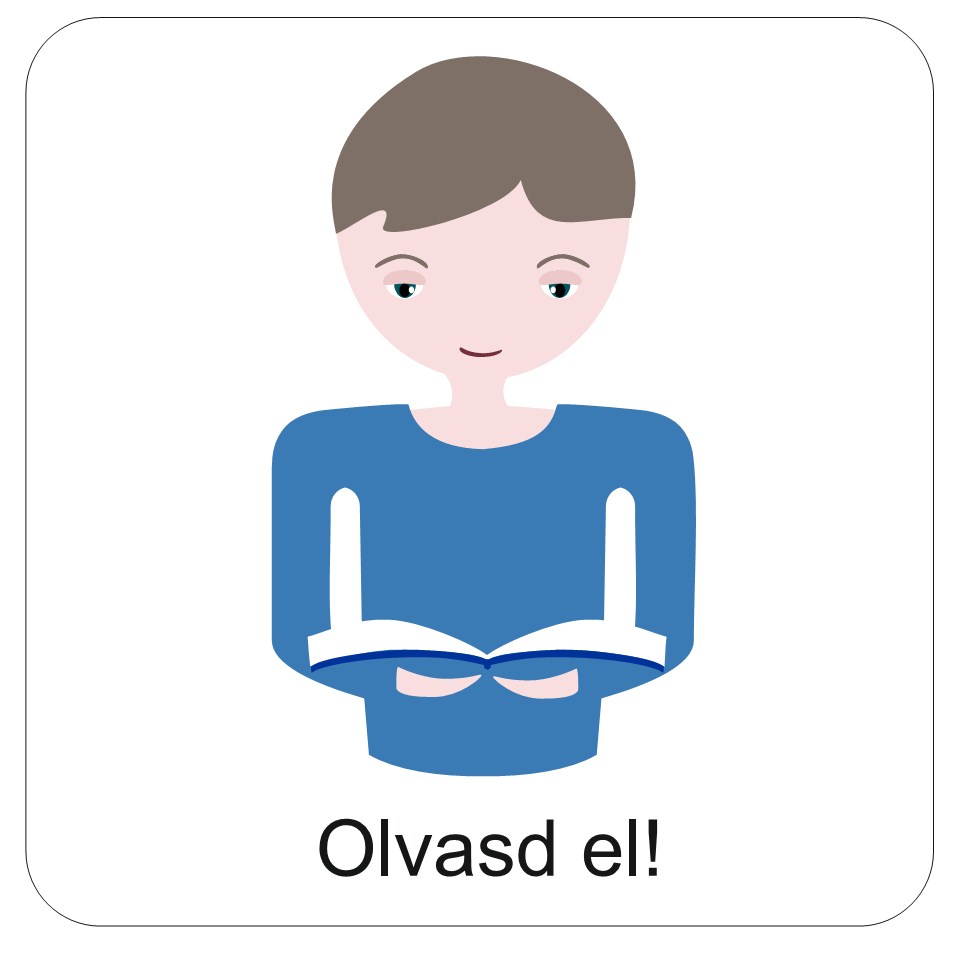 Így néz ki a Magyar Református Szeretetszolgálat logója.
A Magyarországi Református Egyház végez szeretetszolgálatot.
A Magyar Református Szeretetszolgálat református hátterű, keresztyén értékrendet képviselő, karitatív szervezet.
2006 óta működik.
Nem nézi, hogy ki milyen nemű, mi a vallása vagy a politikai látásmódja: mindenkinek segít, aki rászorul.
Elsősorban a Kárpát-medencén belül tevékenykedik.
Hallottad már ezeket a kifejezéseket: szeretszolgálat, diakónia?
Mit jelenthetnek?
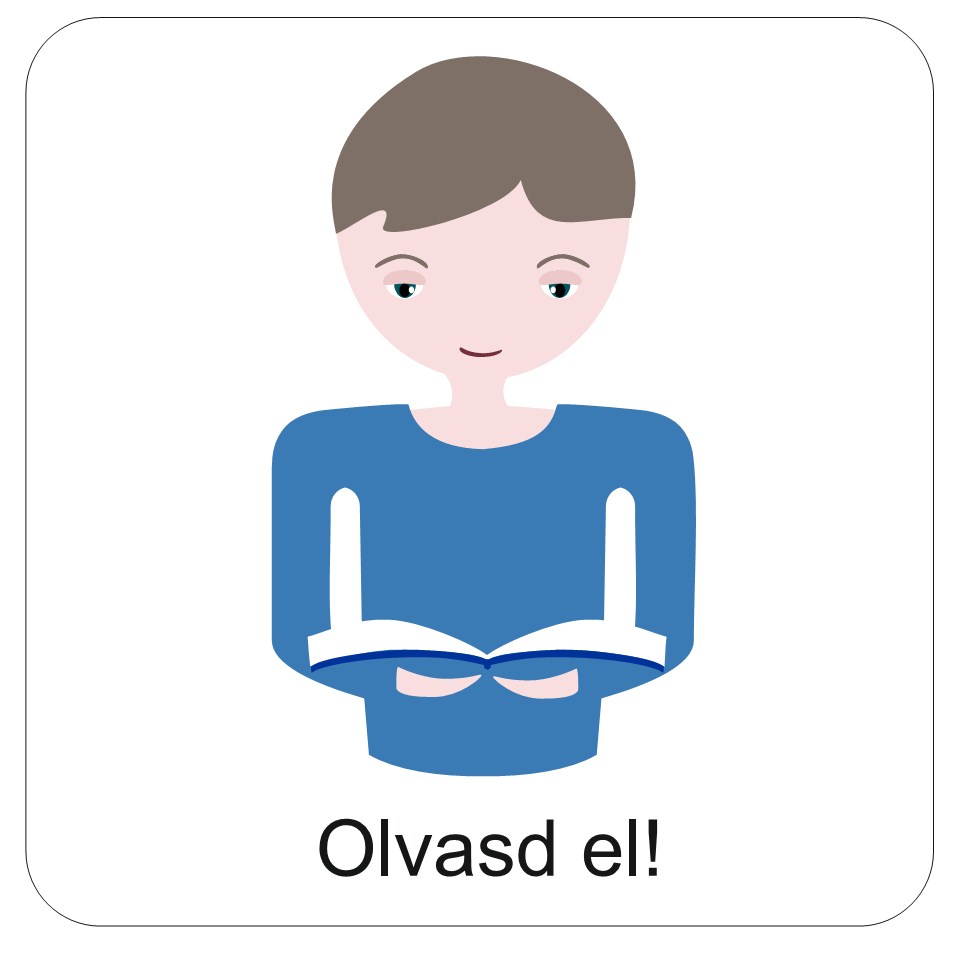 Szeretetszolgálat
Diakónia
Görög eredetű szó, ami asztal körüli szolgálatot jelentett eredetileg. Az újszövetségi szóhasználat szerint azonban a szegények, özvegyek, rászorulók körüli szolgálatot jelenti. Jézus maga mondja, hogy amikor valaki a szegények közül eggyel jót tesz, magával Krisztussal tesz jót. Jézus azt tanította a tanítványainak, hogy Ő nem azért jött, hogy Neki szolgáljanak, hanem, hogy Ő szolgáljon.
Ma a diakóniai szolgálat elnevezést különböző területekre használjuk, így beszélünk gyülekezeti és intézményes diakóniáról. 
Az intézményeket szeretetotthonnak is hívjuk, a bennük folyó munkát pedig szeretetszolgálatnak.
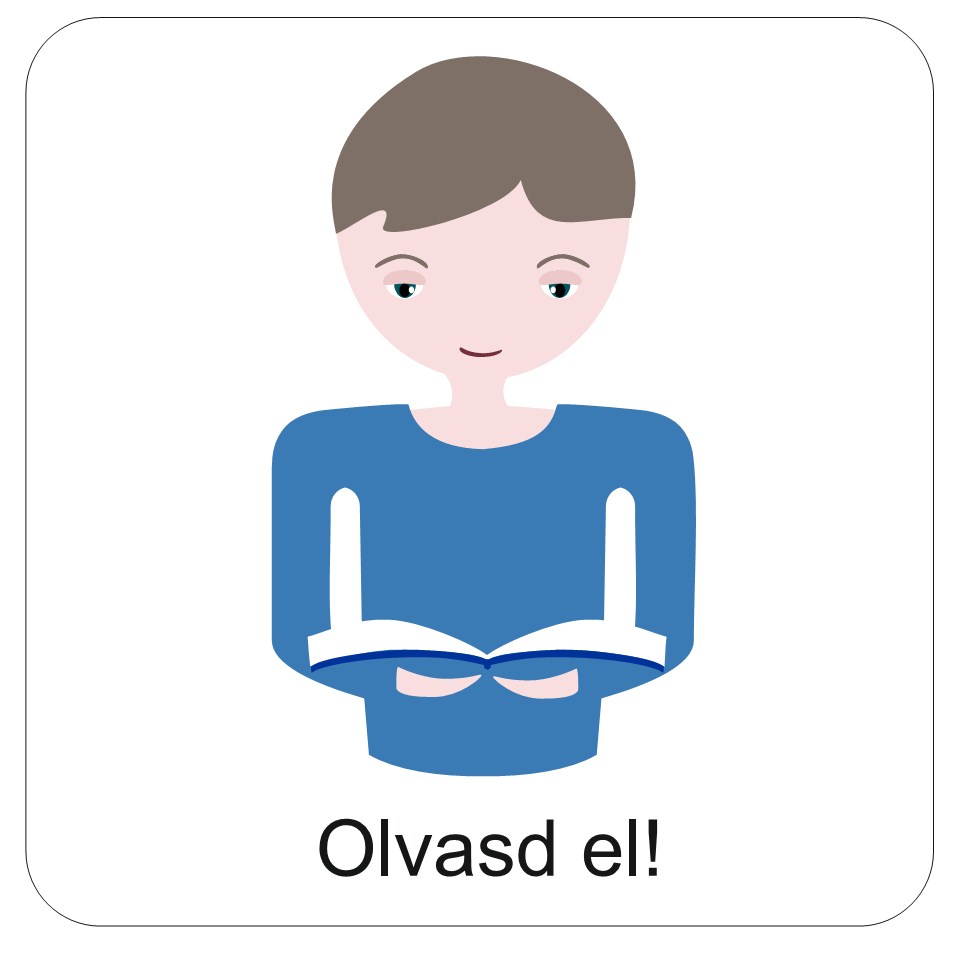 A szeretetszolgálati munka szociális gondoskodást jelent. Ennek az alapjait már a Szentírásban is megtalálhatjuk.
Az Ószövetség korában például Mózes is arra tanította a népet, hogy „Ne legyen köztetek szegény…” (5Móz 15,4a). Ezt a bevezetést aztán részletes kifejtés is követte. Mit és hogyan lehet tenni ahhoz, hogy Isten népe közül senki ne szűkölködjön.
Az Újszövetségben is láthatjuk, hogy az első gyülekezet számára fontos a szegényekre, társadalom szélén állókra való odafigyelés. 
Emlékszel még István vértanúra? A következő diák segítenek felidézni őt és a diakóniai szolgálatot is!
Szeretetszolgálat a Bibliában
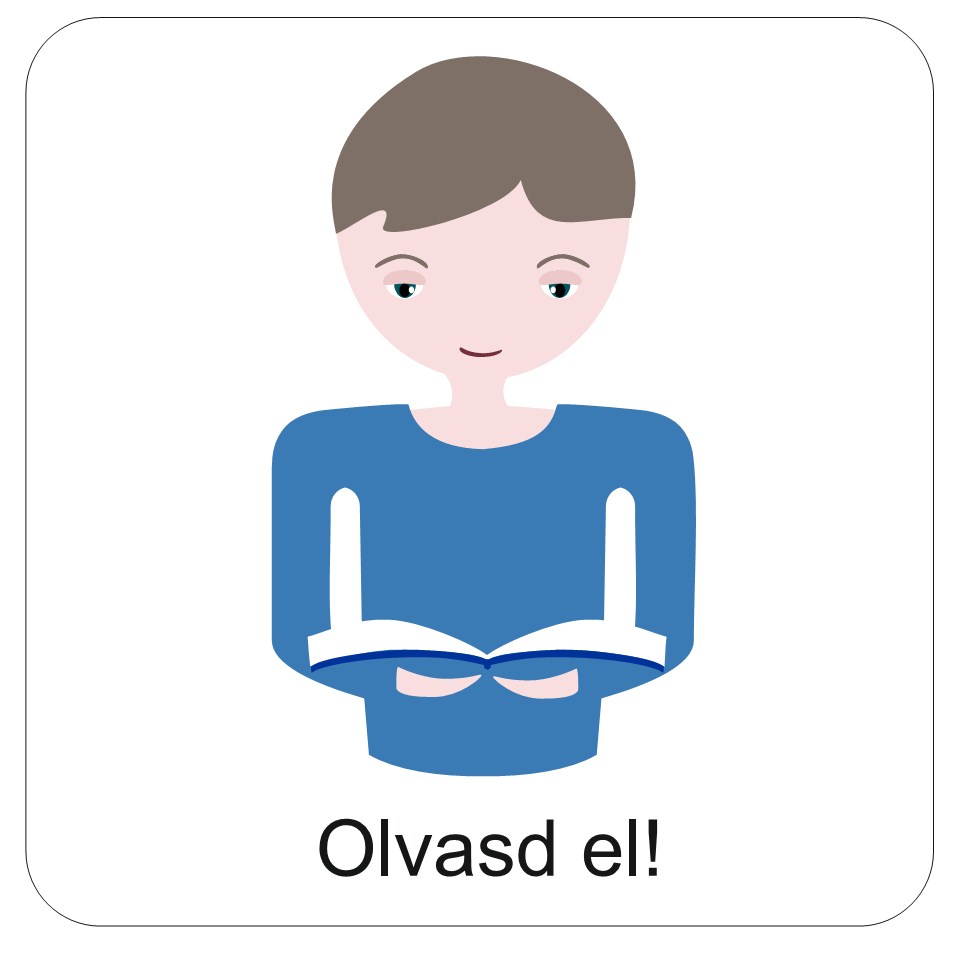 A gyülekezet növekedése miatt szükség volt új szolgálók beállítására is. Új tisztséget hoztak létre: a diakónust. 
Hét diakónust választottak, akik elsősorban olyan szolgálatokat végeztek, amiket ma szociális munkának neveznénk. Gondoskodtak az özvegyekről, szegényekről, de szolgáltak a közös étkezéseken az asztal körül is. Az első diakónusok elsősorban görög nyelvű zsidók voltak, akik ilyen módon nem csak saját népük között, hanem a pogányoknak is hirdethették az evangéliumot. Közéjük tartozott István is. 
István egész életében hűséges volt Jézushoz. Amikor megvádolták, ő Istenre bízta magát. Mi történt vele?  Ha nem emlékszel, megtudhatod, ha elolvasod a Bibliádban az Apostolok Cselekedeteiről írott könyv 6. fejezet 1-15. versét.
A linkre kattintva az Interneten is elolvashatod ezt az Igeszakaszt! Ide kattints!
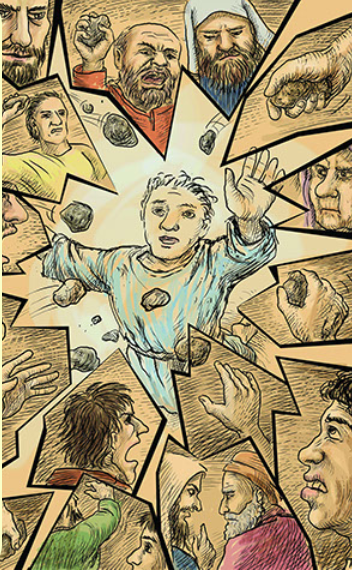 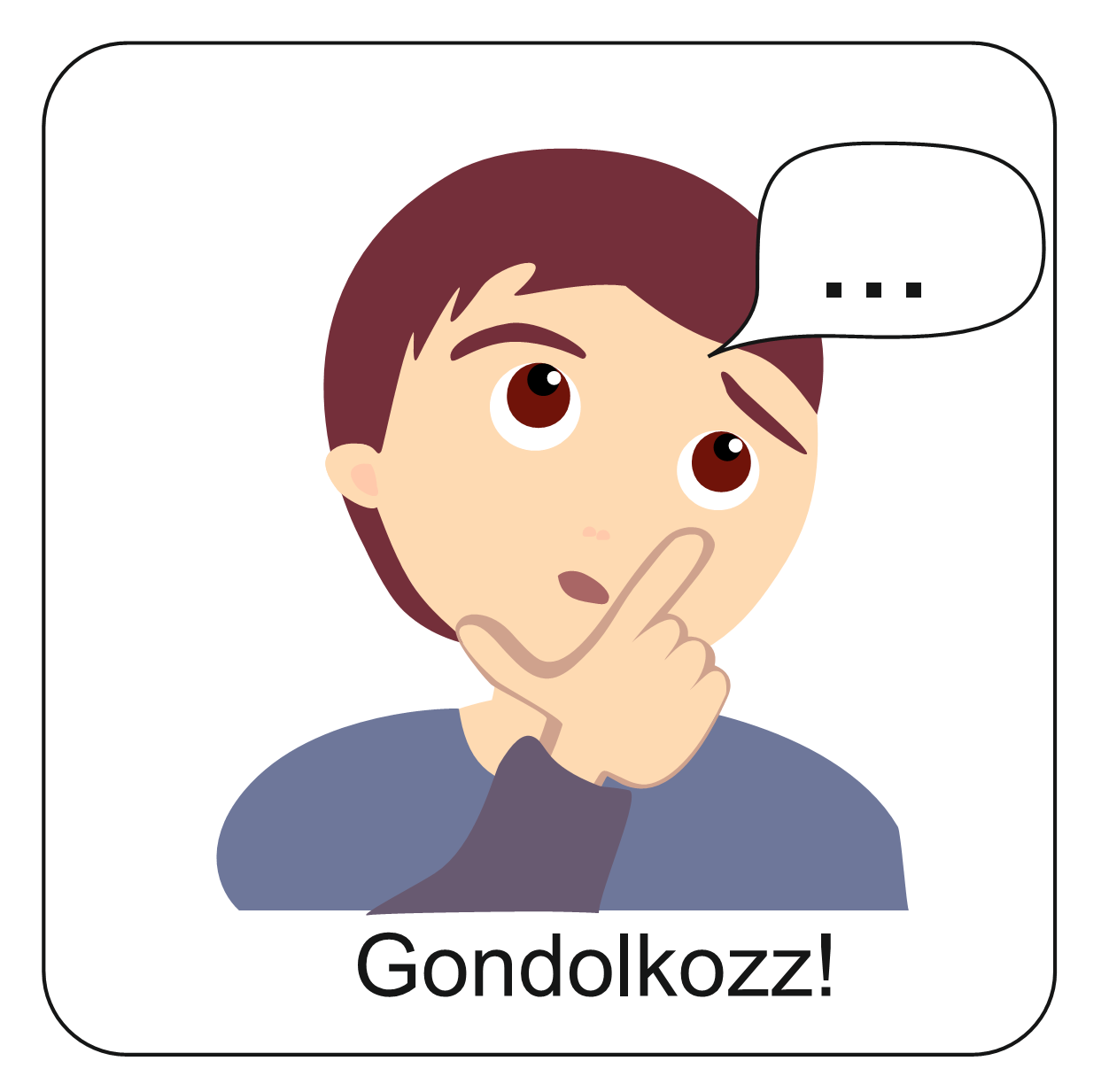 Arra vonatkozik, hogyan és milyen módon tudunk cselekedni és kapcsolatban lenni egymással, ha meglátjuk a másik ember szükségleteit.
ISTEN
Mi jut eszedbe erről az ábráról?
Az az ember, aki szeretetszolgálatot végez
Aki felé a szeretetszolgálatot végzik
Az adománygyűjtő programok lényege, hogy egy konkrét élethelyzetre vonatkozóan gyűjtenek adományokat. Néhány példát itt olvashatsz!
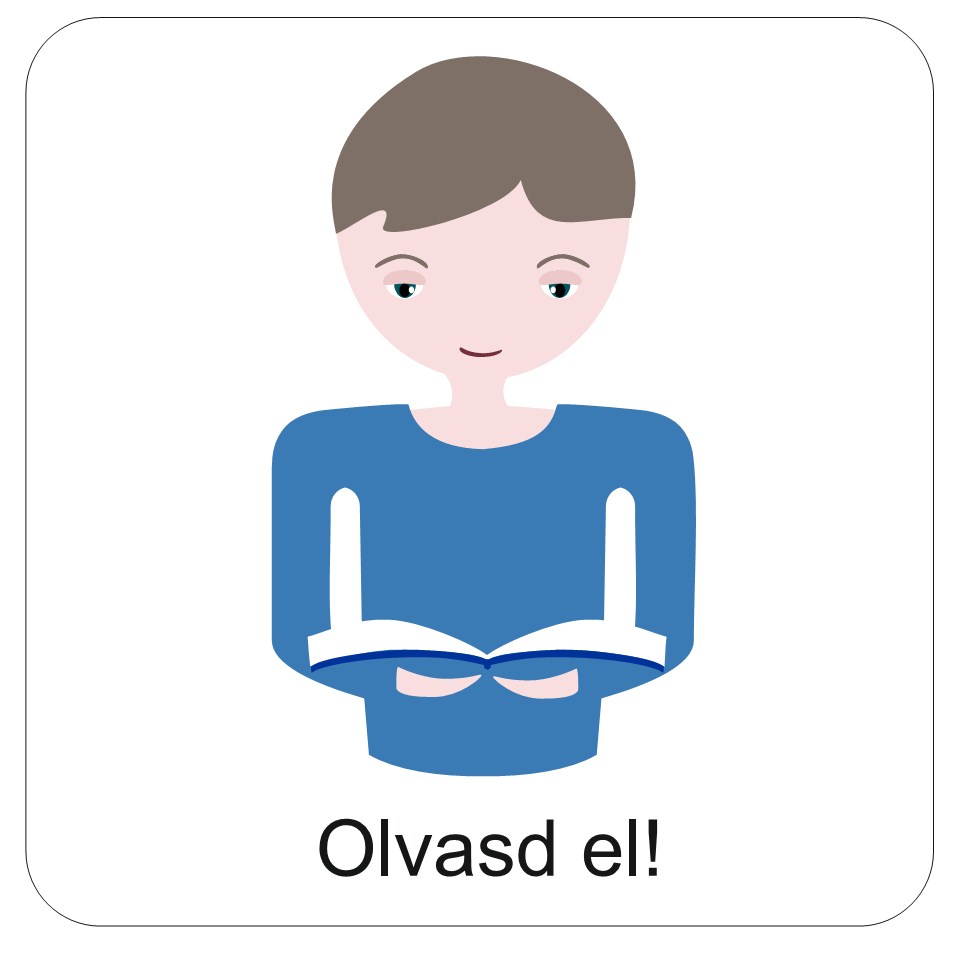 Miben tud segíteni a Magyar Református Szeretetszolgálat?
Szeretetdoboz program: tartós élelmiszert, tisztító-, tisztálkodási szereket gyűjtenek és osztanak szét karácsony előtt.
Tanszergyűjtés: sajnos nem mindenkinek természetes, hogy a tanévet úgy kezdheti el, hogy vannak füzetei, táskája, tolltartója, tornazsákja vagy más iskolai holmija. Nekik segít, a tanév kezdete előtt ez a program.
Tűzifa program: vannak családok, ahol nincs gáz vagy villanyfűtés a házakban. Ők gyakran tűzifával fűtenek. Sajnos közülük olyan idős emberek, családok, akiknek tűzifára sincs pénzük. Ez a program nekik akar segíteni, hogy a hidegben legyen fűtési lehetőségük.
ITT olvashatsz ezekről és további adománygyűjtő programokról!
Egyet írj föl, ami neked a legszimpatikusabb!
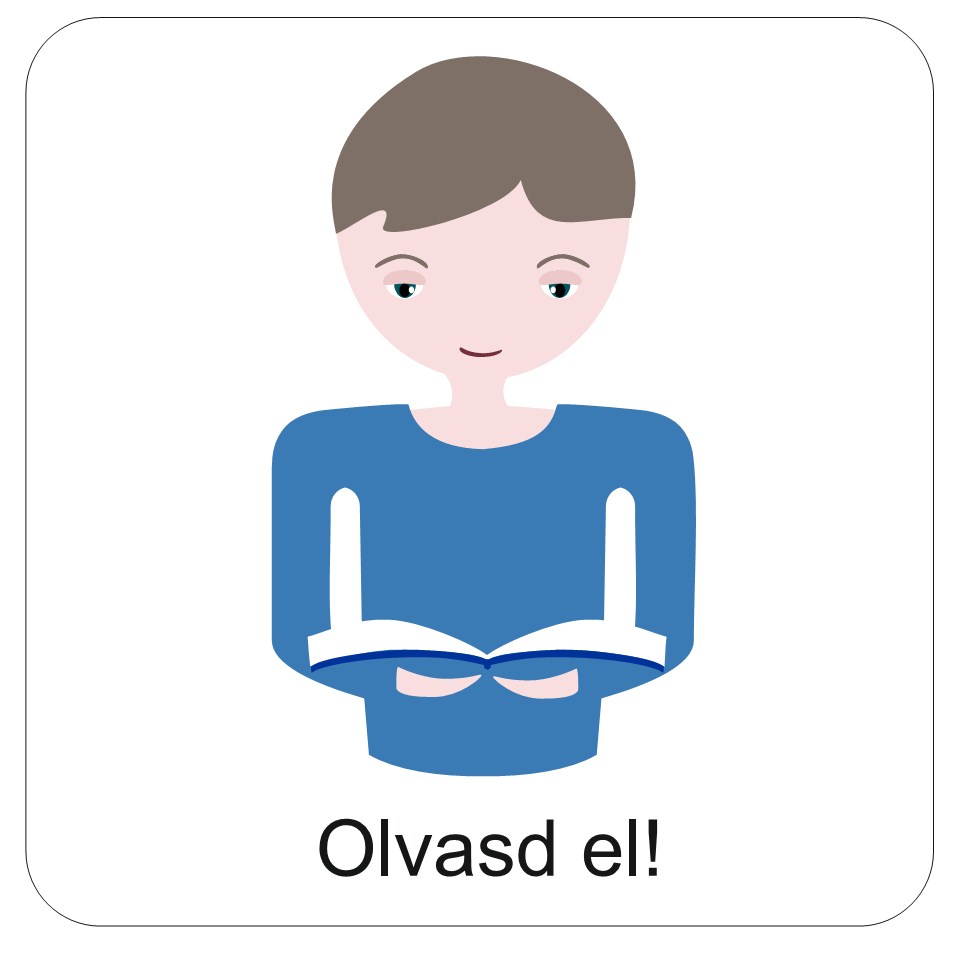 A Magyar Református Szeretetszolgálat
fontosnak tartja a gyermekek és az ifjak támogatását. Ez az Ifjúsági Misszió nevet viseli.
Miben tud segíteni a Magyar Református Szeretetszolgálat? Néhány példa olvasható itt.
A Magyar Református Szeretetszolgálat veszélyhelyzet, katasztrófahelyzet idején is igyekszik segíteni. Néha segélycsomagokkal, máskor az újjáépítésben, a tönkre ment dolgok pótlásában. Például segítenek árvíz esetén vagy a mentésben.
A Mentő Maci Program keretén belül 2018 óta az országban két városban készítenek különleges játékmacikat, melyeket az Országos Mentőszolgálat kap meg. A beteg gyerekekhez kerülnek ezek a mackók és segítenek a nehéz helyzetüket átvészelni.
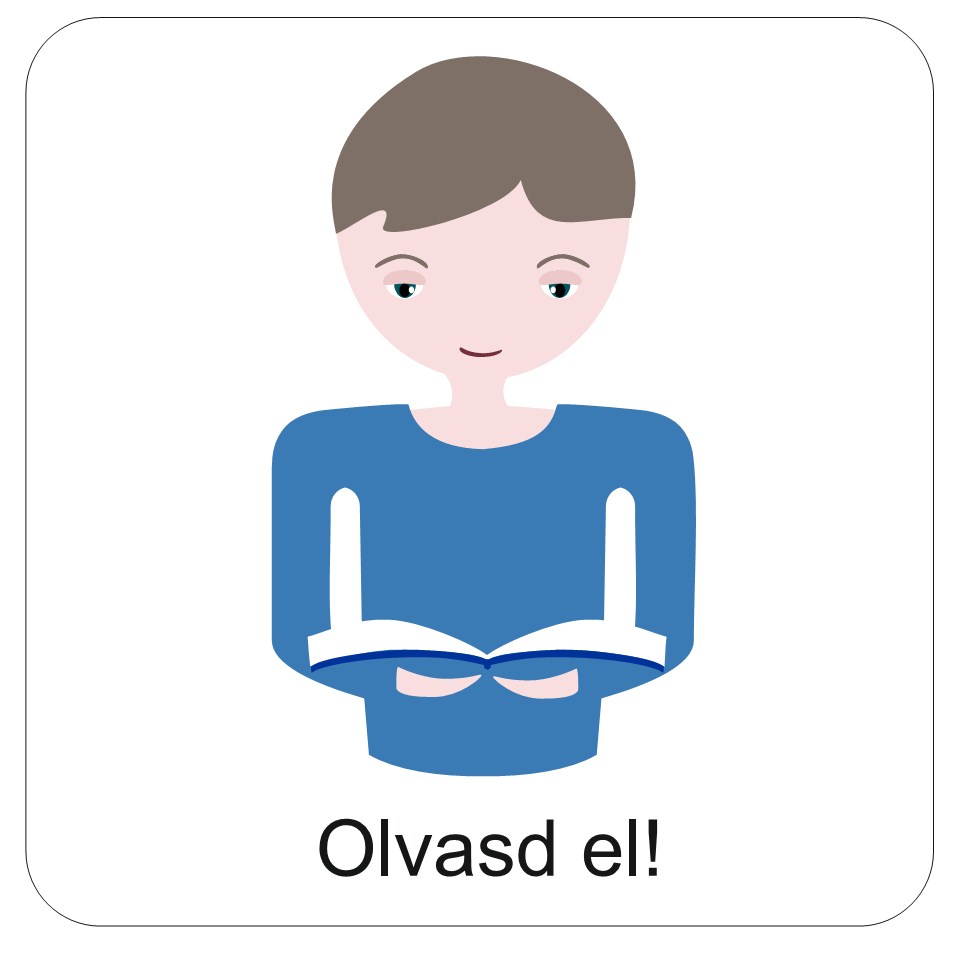 Talán a Szeretethíd elnevezésű önkéntes napok a legismertebbek, amelyek a Magyar Református Szeretetszolgálathoz tartoznak.
2009-ben indították el a programot és azóta évente több tízezer önkéntes segít.
Ez egy segélynyújtó akció: Kárpát-medence szerte szeretne kisebb-nagyobb csoportban segíteni szociális, fejlesztés és ökológiai területeken.

IDE kattintva a Szeretethídról egy figyelemfelkeltő videót nézhetsz meg. 
Fogalmazd meg, hogy számodra mi volt a legérdekesebb ebben!
Bekapcsolódhatunk?!
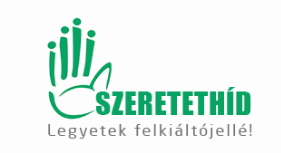 Nézz utána, hogy mi mindent végeztek már önkéntesek a Szeretethíd rendezvényein.
ITT olvashatsz róluk!
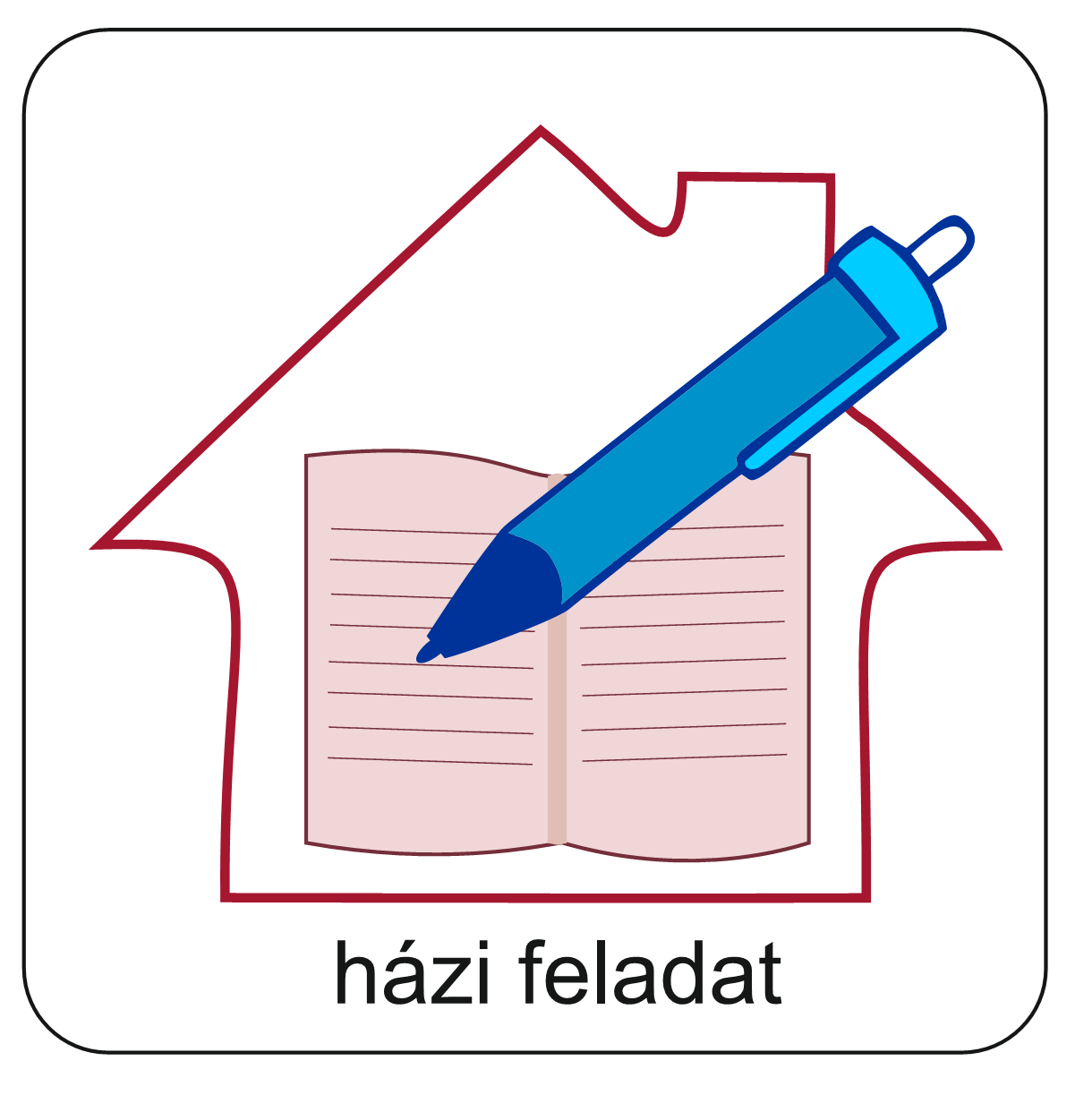 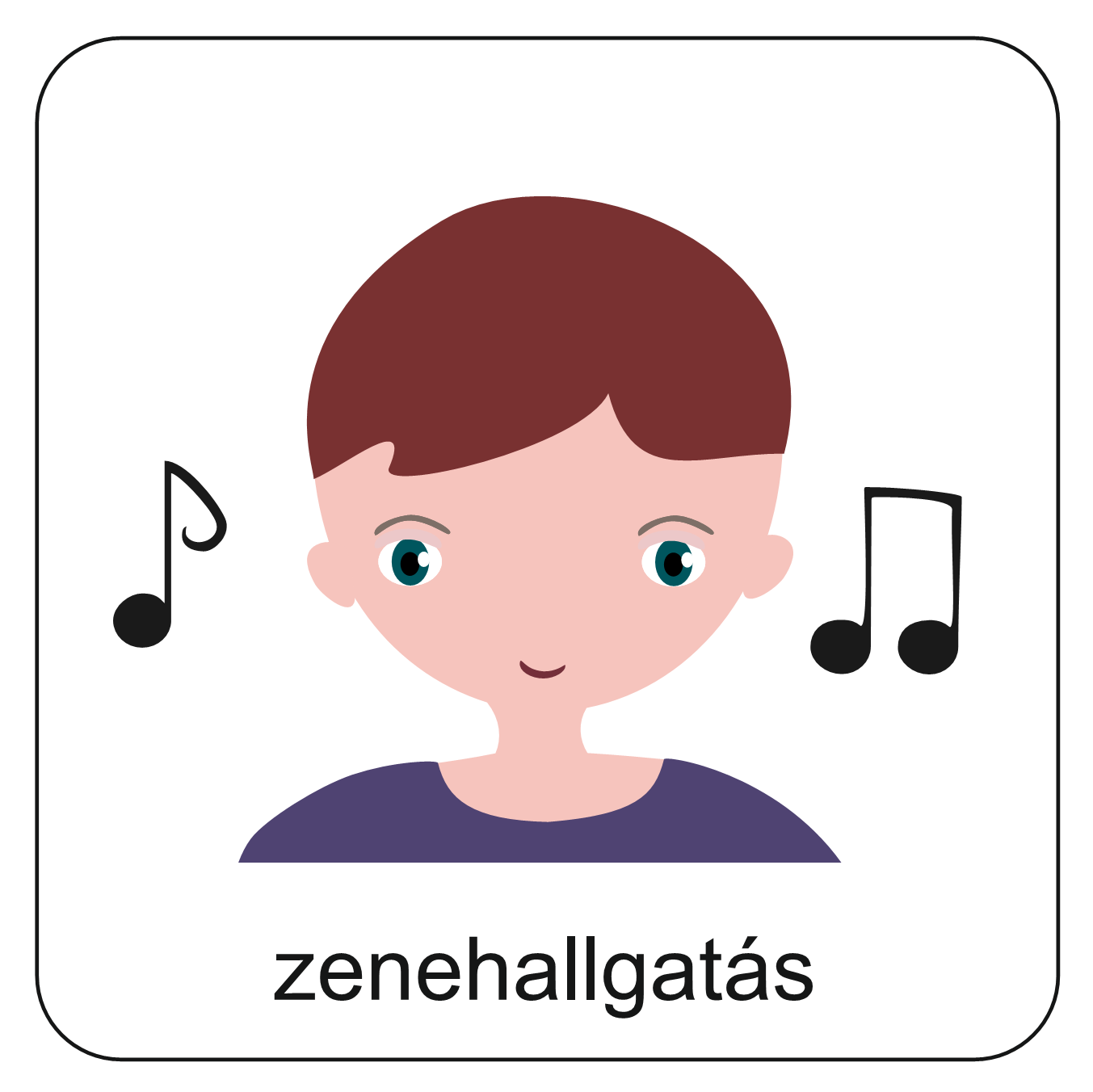 Ide kattintva hallgasd meg ezt az éneket! 
Szerinted hogyan kapcsolódik a tanult témához?
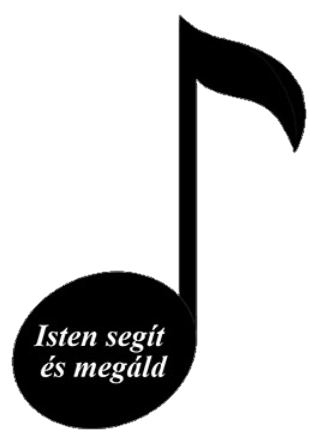 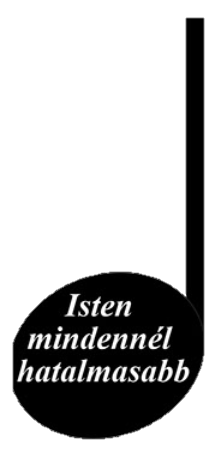 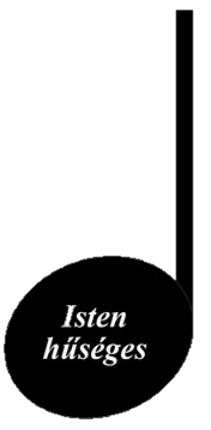 Nézd meg a hangjegyekben szereplő gondolatokat! Szerinted hogyan kapcsolódhat ez a szeretetszolgálat feladataihoz? Írd föl egy lapra vagy a füzetbe a gondolataidat!
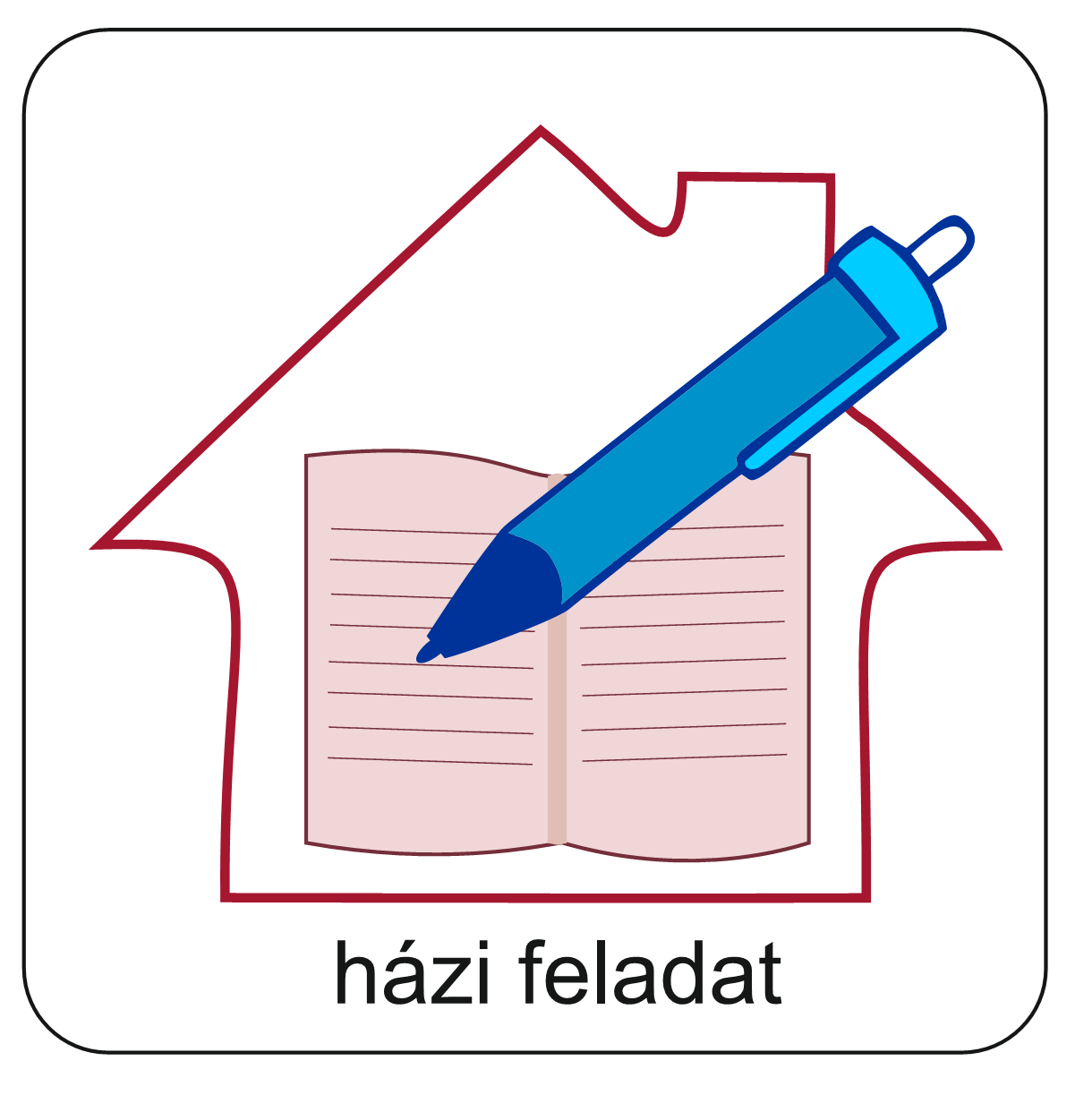 Böngéssz egy kicsit az Interneten!
A Református Szeretetszolgálat honlapján sok érdekes fénykép és videó van.
A videókat itt találhatod.
A fényképek itt találhatóak.
Nézz szét rajta és legalább 4, számodra érdekes dolgot írj föl!
Te kinek tudnál és miben segíteni? Nézz szét a körülötted lévők között!
Van szeretetotthon a településeden? Nézz utána és gondold végig, hogy mit is csinálnak!
Tudnál valahogy kapcsolódni a munkájukhoz?
Mi Atyánk, aki a mennyekben vagy.
Szenteltessék meg a te neved, jöjjön el a te országod,
legyen meg a te akaratod, amint a mennyben úgy a földön is. 
Mindennapi kenyerünket add meg nekünk ma,
És bocsásd meg vétkeinket, minképpen mi is megbocsátunk 
az ellenünk vétkezőknek. 
És ne vigy minket kísértésbe, de szabadíts meg a gonosztól, 
Mert Tiéd az ország, a hatalom, és a dicsőség  mindörökké. 
						Ámen.
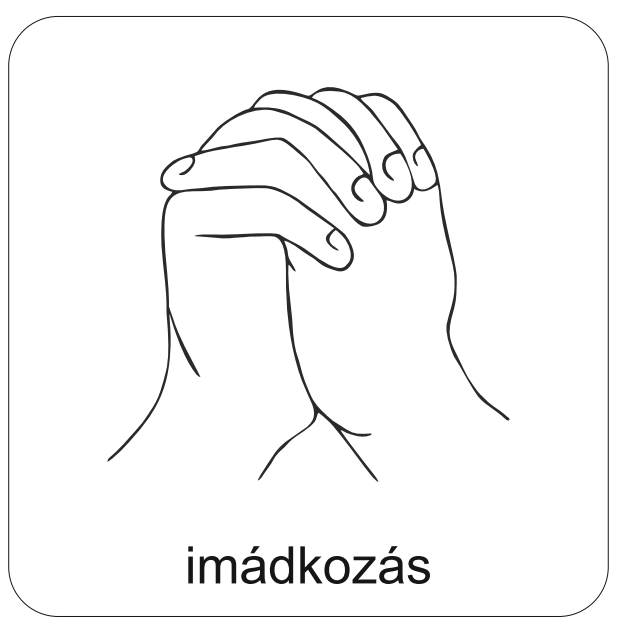 Kedves Hittanos! 
Várunk a következő digitális hittanórára!
Áldás, békesség!